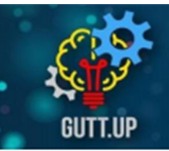 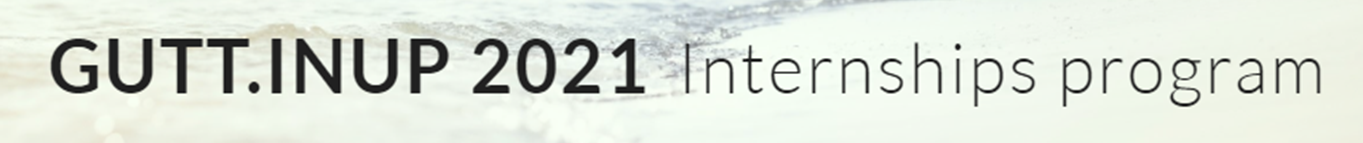 MANAGEMENT MASTER’S EDUCATIONAL PROGRAM
IMPROVING CONCEPT GUTT.INUP.1.10
Oleksandr Kundytskyy
Nataliya Chopko
Marta Goryn
Mariana Vyklyuk
Oksana Zhuk
Liubov Drozdovska
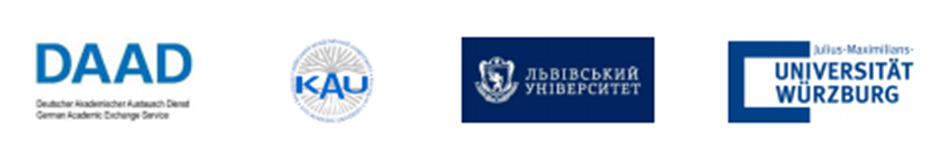 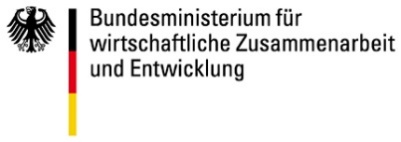 The goals of the educational program (EP): 
to educate of highly qualified and competitive specialists in management and administration
to form general and professional competencies that are sufficient for successful performance of professional duties in the specialty "Management"
to ensure continuing education on the third (scientific) level of higher education (PhD programs)

The main focus of the EP are the managerial activities in business environment for the realization of economic and social interests of organizations
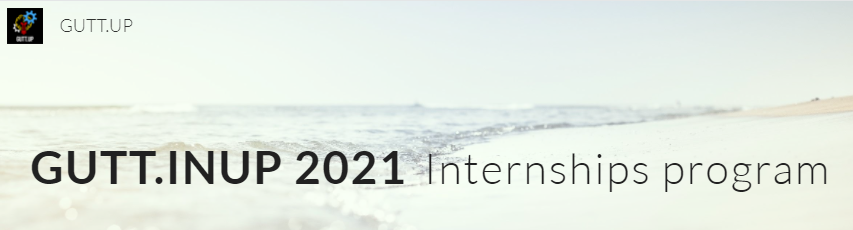 Features of the EP:
Guest lecturers (managers of leading domestic and international companies, masters-graduates of the EP, representatives of local authorities and professors from university-partners) are strengthening of the business-oriented disciplines
The linguistic and communicative components of EP are focused on teaching some courses in a foreign language (English, German or Polish) and participation in international short-term academic mobility programs
The research component of EP involves the preparation of scientific papers, participation in conferences, seminars, scientific and methodological seminars and the scientific student workshop on management and administration
Practical skills and abilities are tested by participating in various projects and career guidance events (career days, manager's days, open days, round tables, etc.), undergoing internships in companies-partners
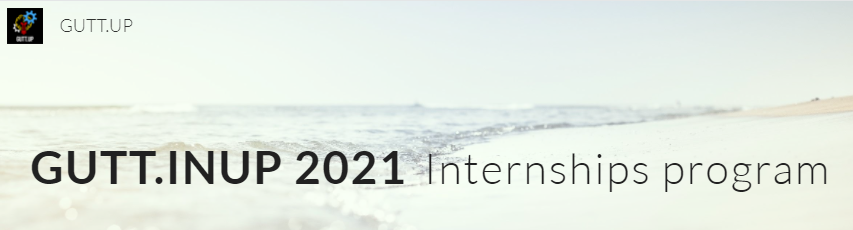 Compliance with the standard of higher education
The main requirements for the training of masters in management are defined in the standard of higher education, which is approved by the Order of the Ministry of Education and Science of Ukraine (2019/07/10 № 959)
This standard is mandatory and all its requirements have been taken into account in the formation of the EP
During this internship, our team once again analyzed the requirements of the standard, compared them with the approved EP and came to the conclusion that all the requirements were met
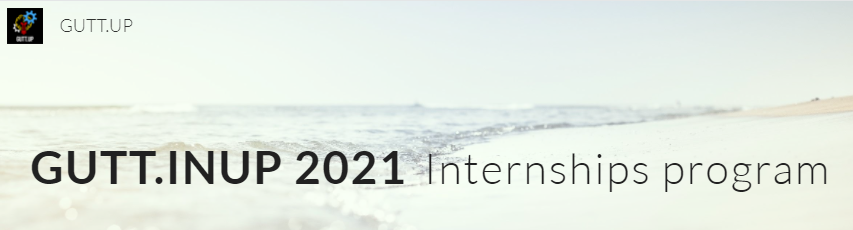 Self-assessment of OP in terms of NAQA’s defined criteria
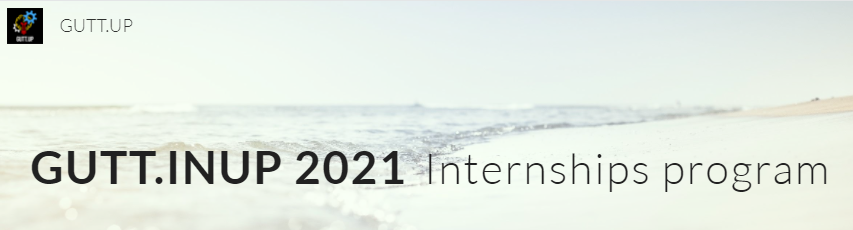 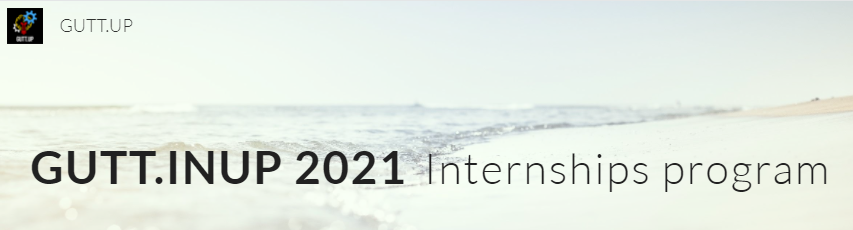 Results of the stakeholder survey: students
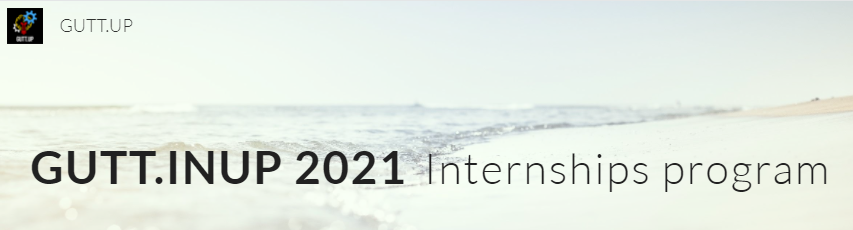 Results of the stakeholder survey: students
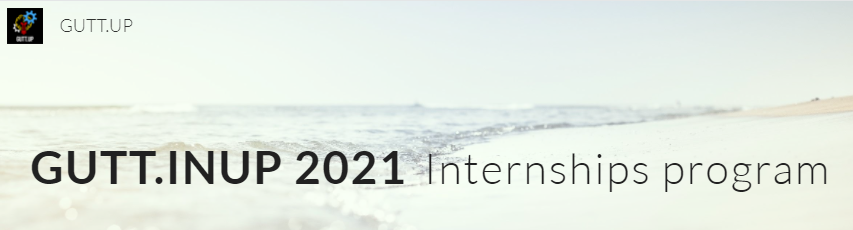 Results of the stakeholder survey: student’s suggestions
More trainings and workshops, less lectures 
Take into account the needs of students in improving of EP
More cooperation with private business schools and speakers 
Continuation of the study of foreign languages 
Developing of new evaluation criteria
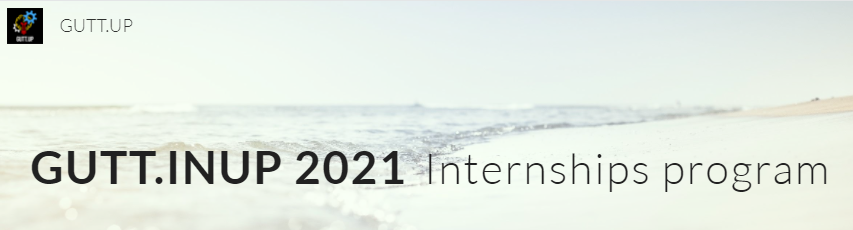 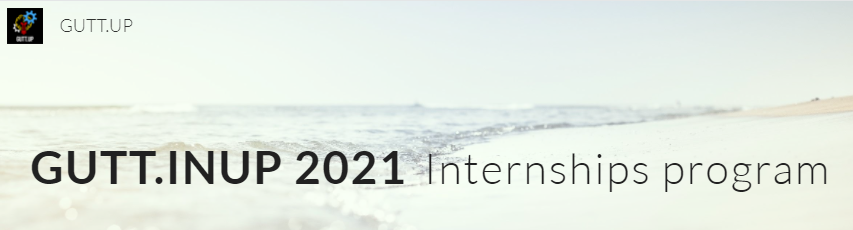 Results of the stakeholder survey: employers
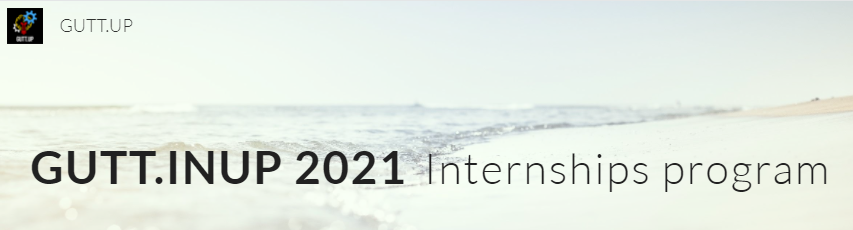 Results of the stakeholder survey: employers
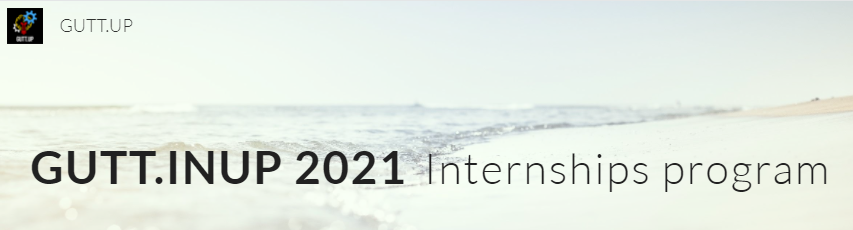 Results of the stakeholder survey: employer’s suggestions
To pay attention to the ability to analyze and make decisions, to work in a team, preparation of public speeches, work at the junction of different professional activities, digital literacy
More practical training 
To eliminate general disciplines (theory of change, scientific seminar) and disciplines that do not significantly affect the formation of the manager (environmental safety management, strategic leadership in a changing environment, methodology and organization of research) 
To continue the study of a foreign language, to implement the study of international management, globalization economy, work with applied computer programs, the basics of SMM
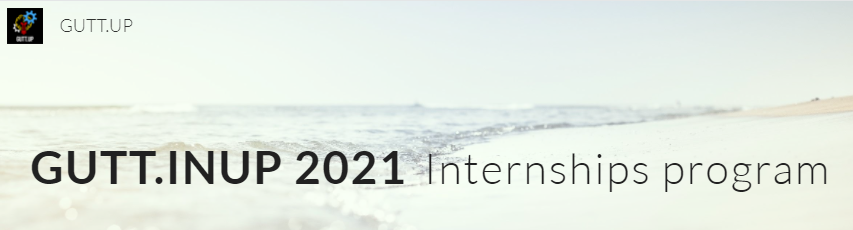 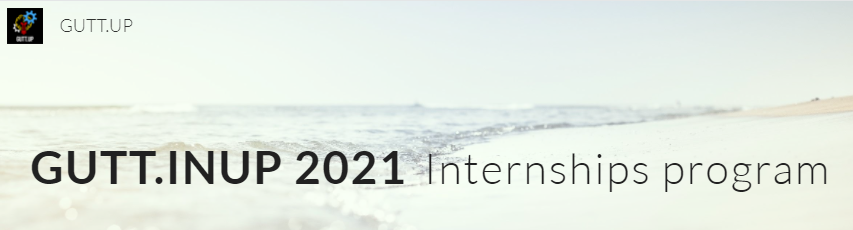 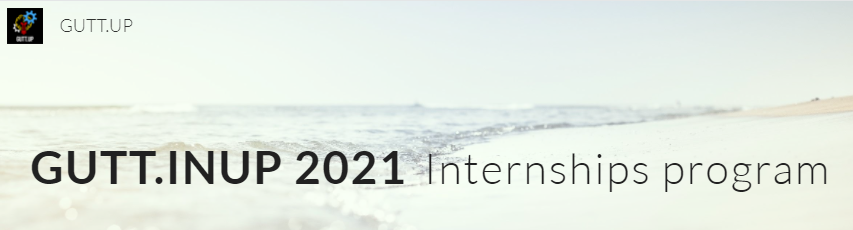 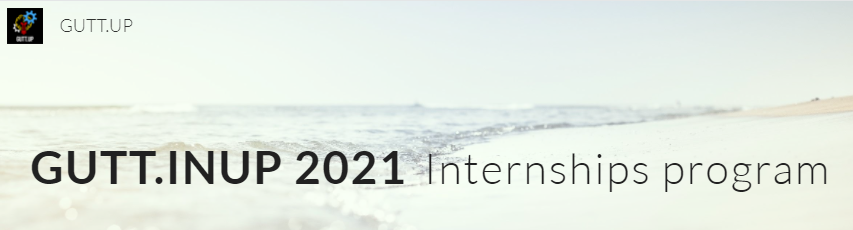 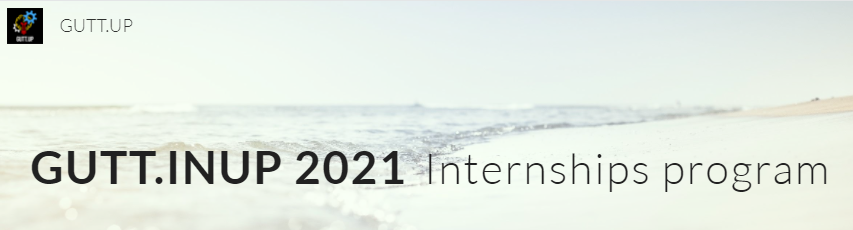 The main directions of improving the educational program:
Improving the content of selected components of the OP based on the interests and needs of stakeholders: to supplement the following disciplines: International project management; Business models in the digital economy; Globalism in Management; Foreign language for professional purposes
Additional professional competence:
 FC 11. Ability to analyze the features of the functioning of organizations in the global environment, to effectively manage their activities in the international market
Intensification of work with stakeholders: changing of the organizational format of course project, guest lectures, trainings, webinars and recognition of their results
Strengthening international mobility: development of an integrated program of internationalization for EP with access to specific scientific and educational results (international conferences, projects, grants), improving the level of foreign languages ​​of teachers and applicants
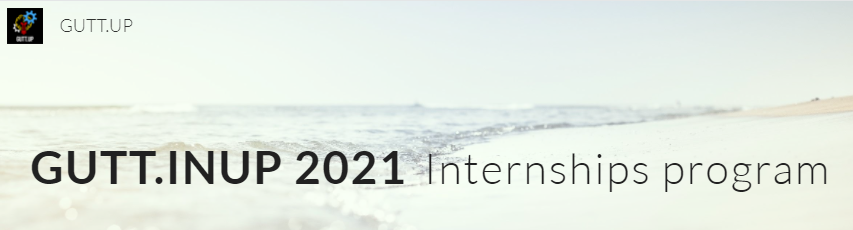 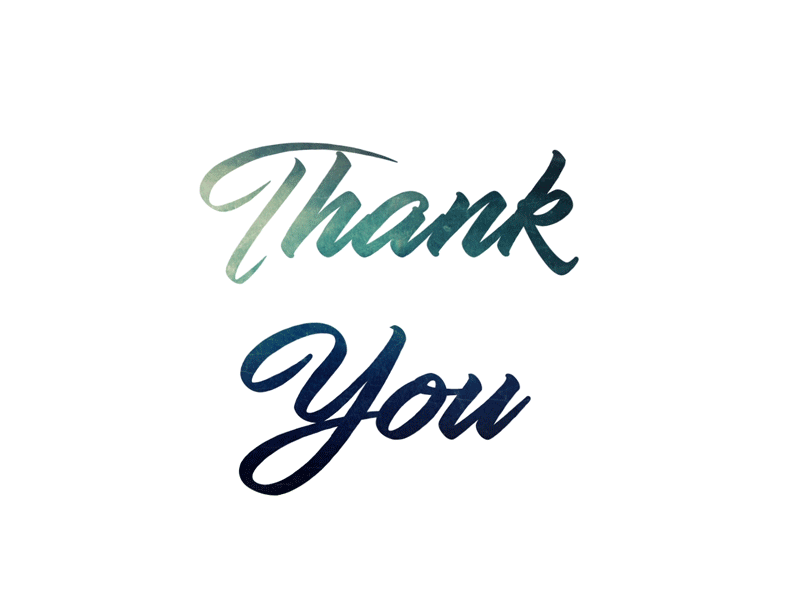 Our team 

thanks all the organizers 

for the opportunity to gain new knowledge 
and to review our educational program 
from the standpoint of stakeholders 
and internationalization processes!
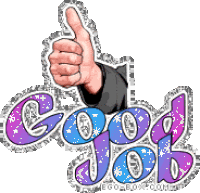 OUR PROJECT TEAM